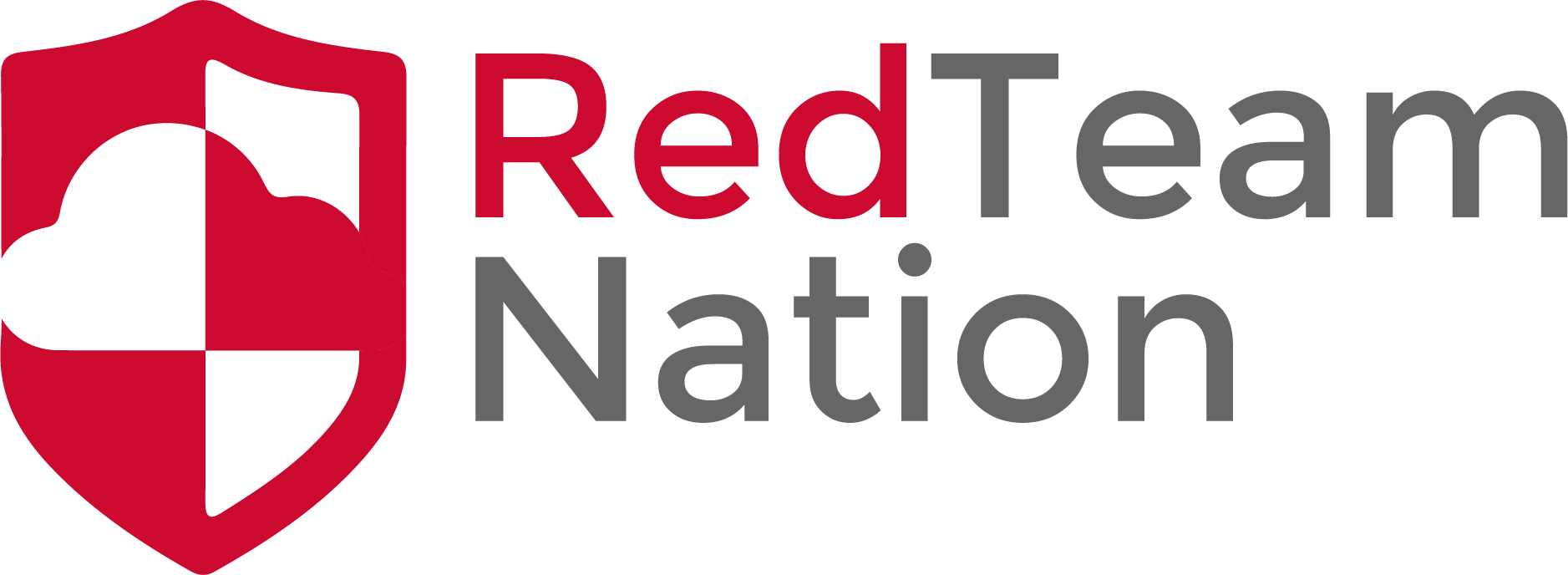 Open Files
CEO/Lead Instructor: Brandon Dennis, OSCP
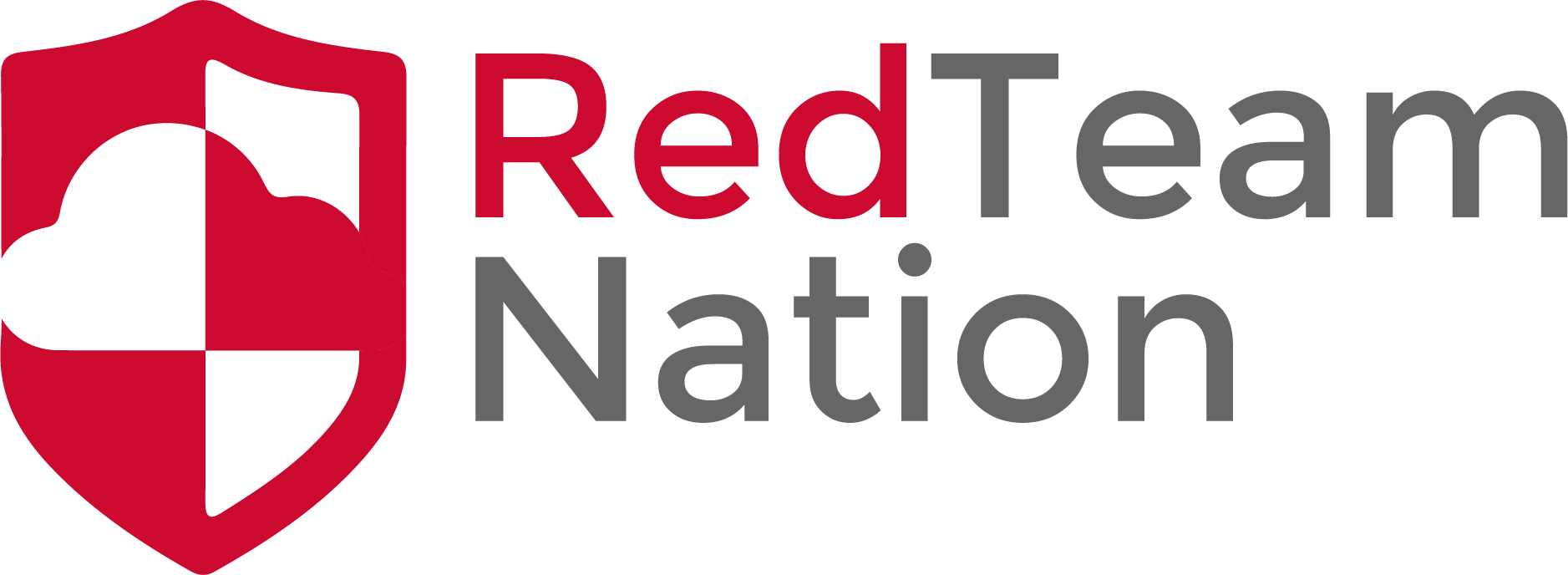 Open Files?
Remember everything in Linux is a file
When something is in use, network connection, keyboard, text file, etc are all considered open
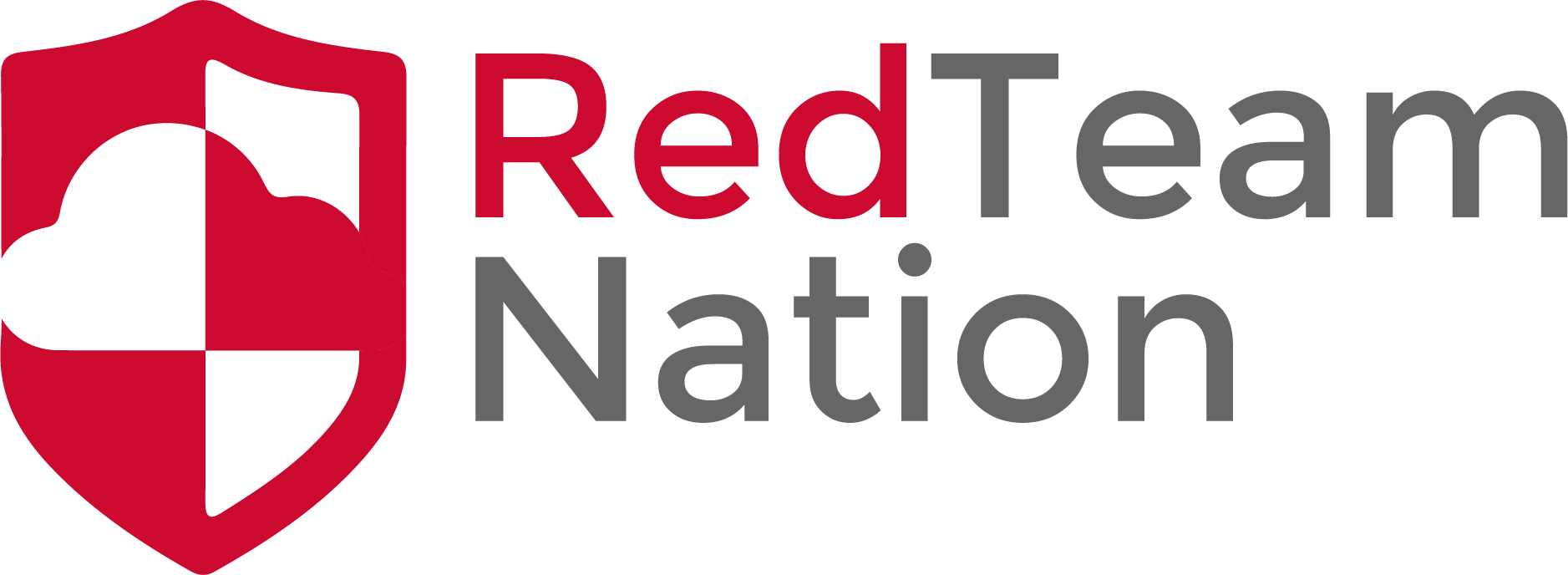 Main Command lsof
The command ‘lsof’ is used to identify any open files on the system
A few example commands: 
To view all sub directory's to see if anything is open
lsof +D /var/log

View them by user:
lsof -u brandon
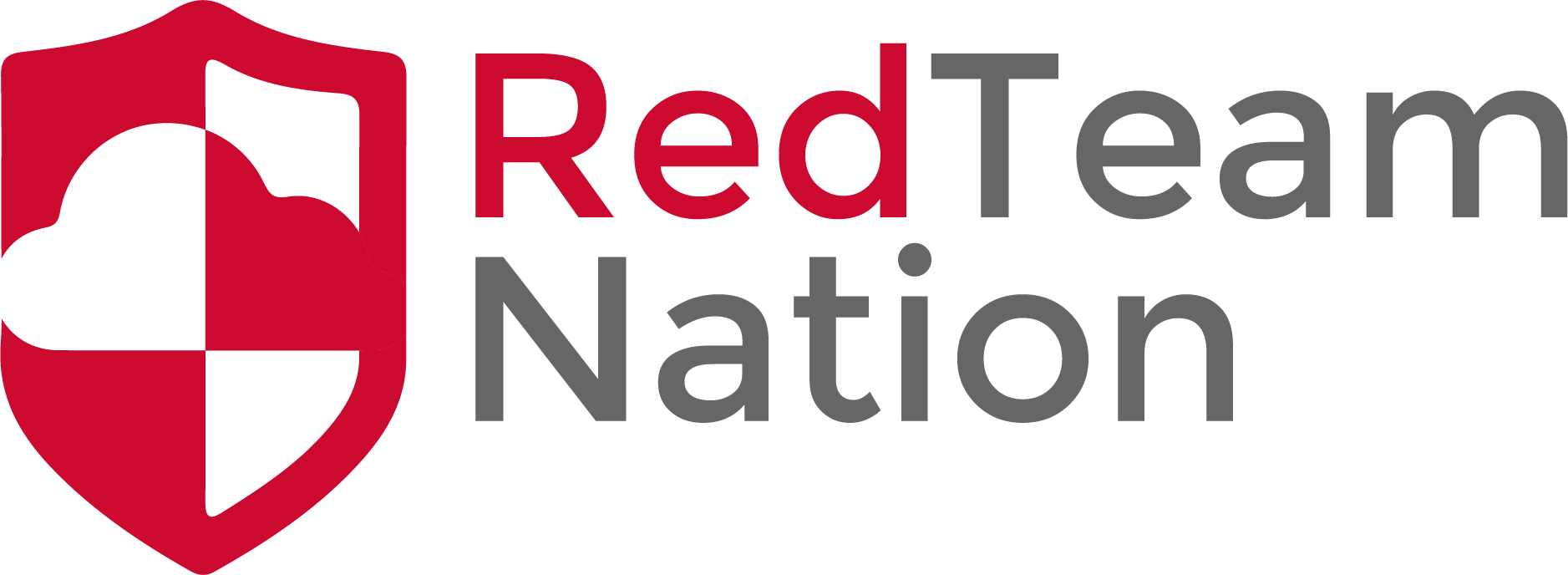 Output of lsof
COMMAND  PID       USER   FD      TYPE     DEVICE  SIZE/OFF       NODE      NAME
init                  1          root   cwd     DIR           8,1         4096               2                /

Command: name of the application ran
PID: PID of the application
USER: users context the application is running in
FD: file descriptor. This can change to multiple value
TYPE: Tells us what type of file it is
DEVICE: The drive, EX: sda1
SIZE/OFF: Size of the File
NODE: inode number
NAME: Name of the file
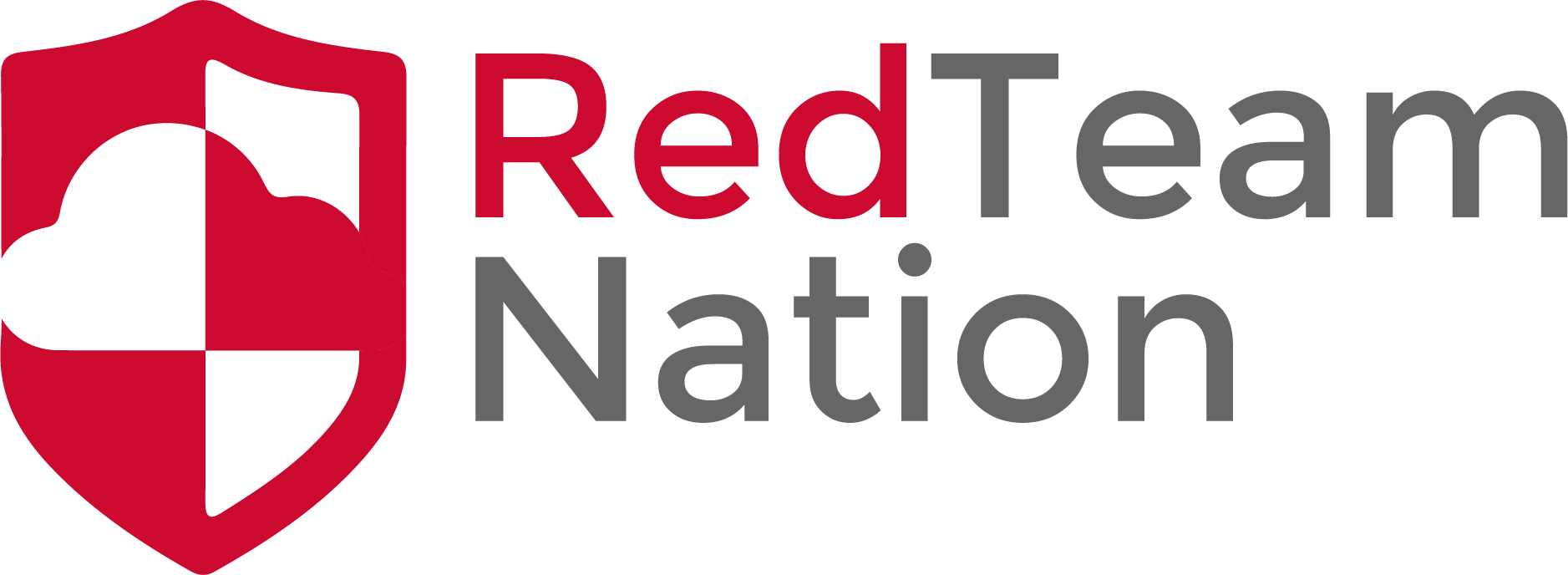 FD or File Descriptor
FD column or File Descriptor can be a few different options to identify the file

Cwd: shows is the current working directory
Txt: shows its a text file
Mem: This is for the Data Segment or Shared Objects loaded into memory
NUMBER: This will be a digit and will show the actual file descriptor number. Normally starting with ‘#u’
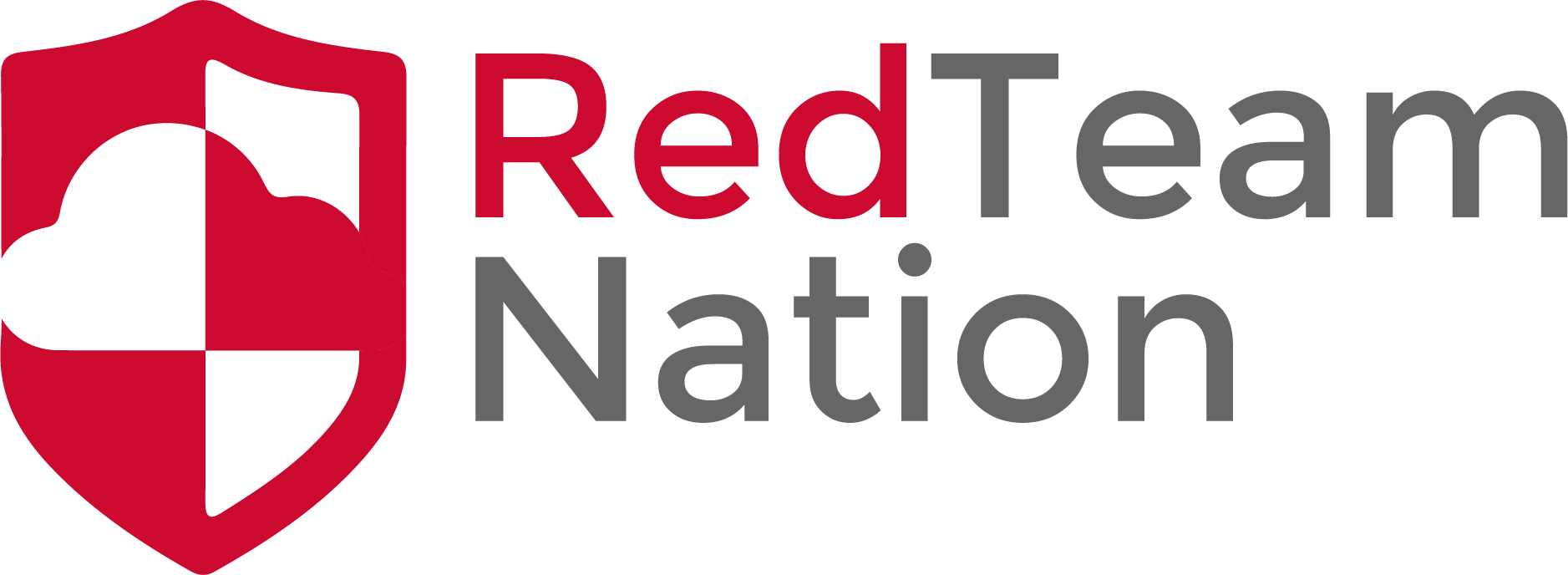 TYPE Field
The type field will tell us about the file and what it is

REG: Regular file
DIR: Directory
FIFO: Named Pipe, symbolic links, sockets, blocks
Unknown: This mean it is not known at this time. Normally happens with Kernel threads
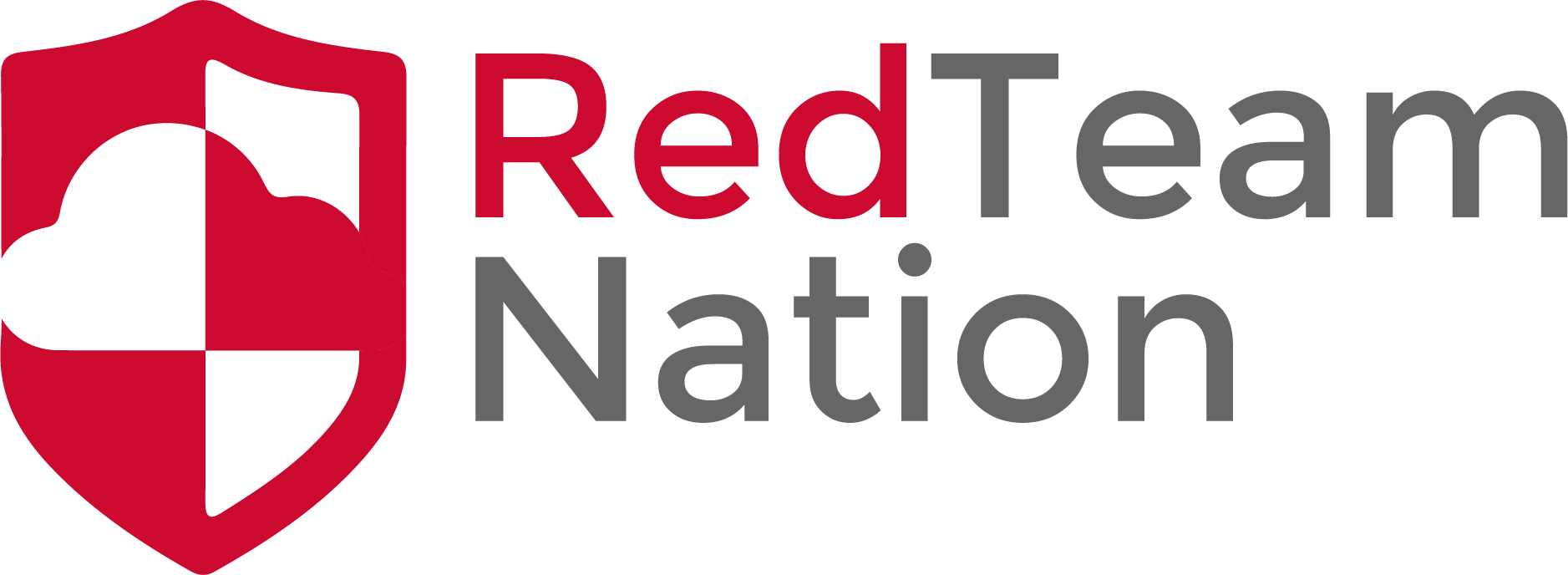 Viewing and Searching Open Files